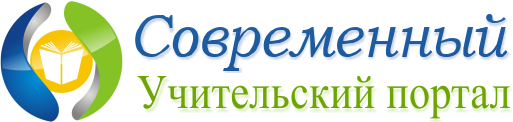 Летний марафон интерактивных презентаций
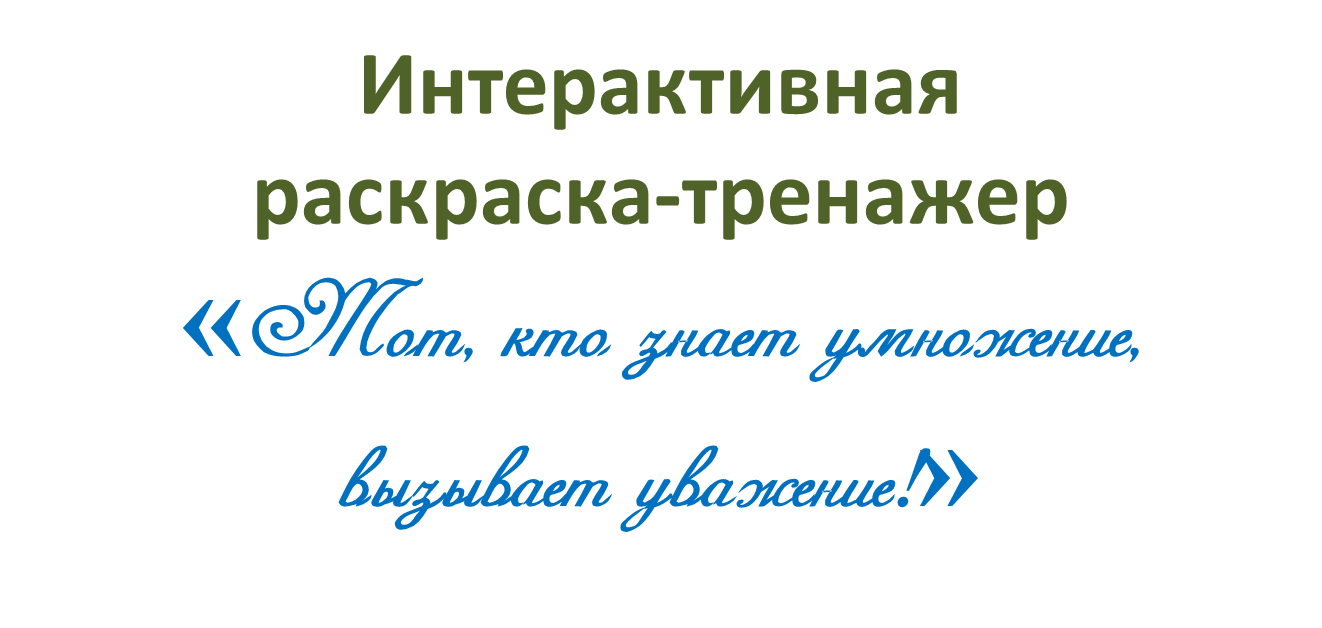 Рыжова Наталья Сергеевна, 
учитель начальных классов
 МБОУ «Советская СШ №10»
муниципального образования 
Щекинский район Тульской области
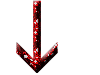 Ребята!Помогите Знайке разгадать тайну секретной таблицы.
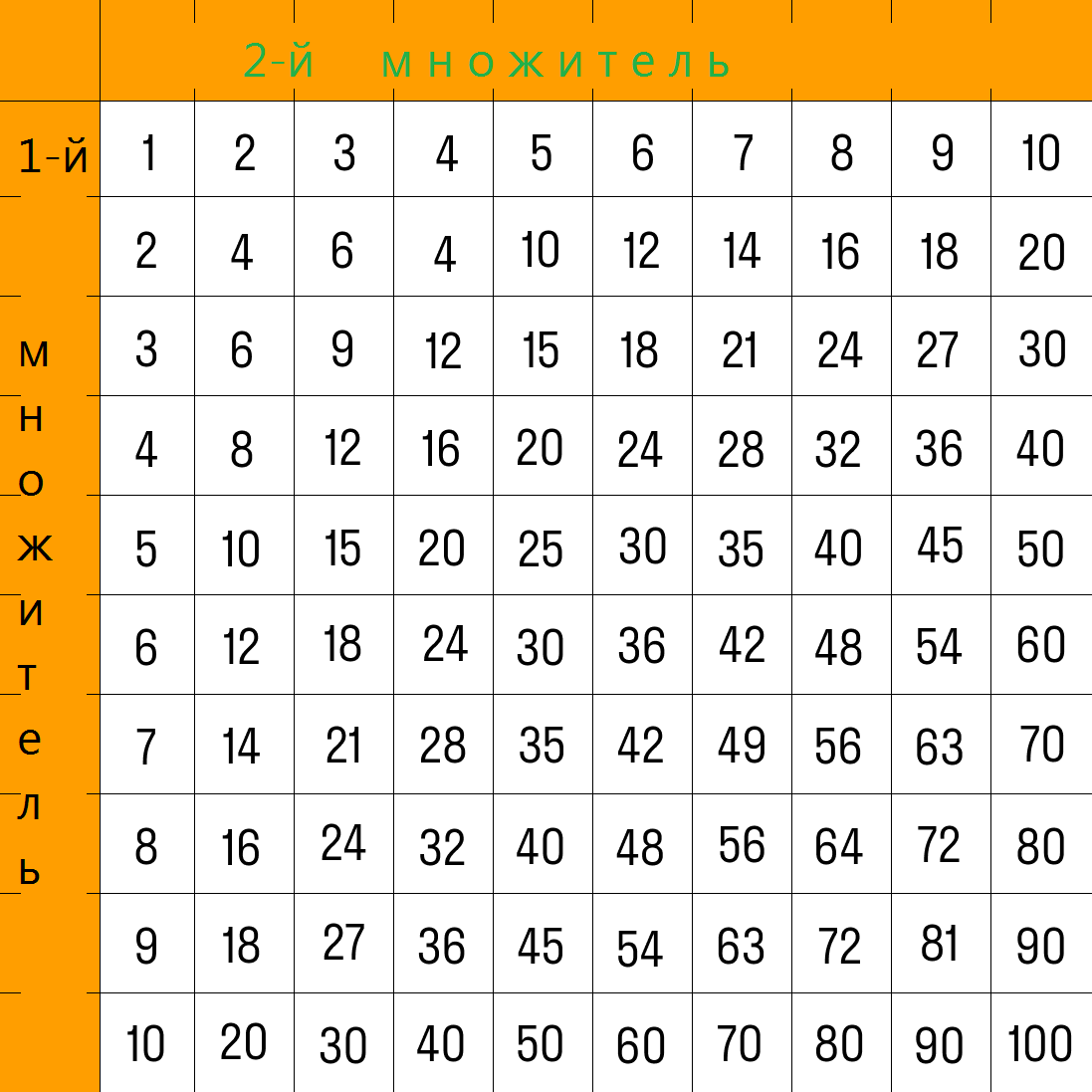 Отвечайте 
на вопросы 
правильно.Желаю 
удачи!
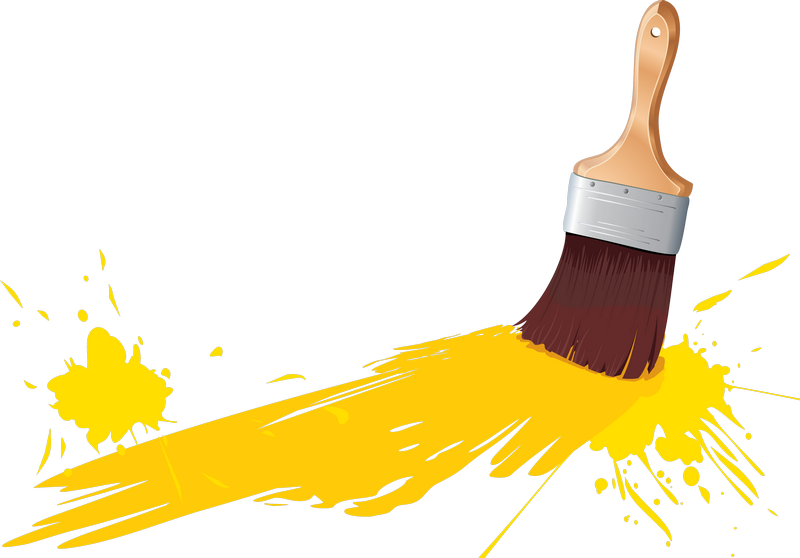 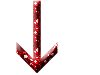 9 * 7 = ?
63
49
72
56
16
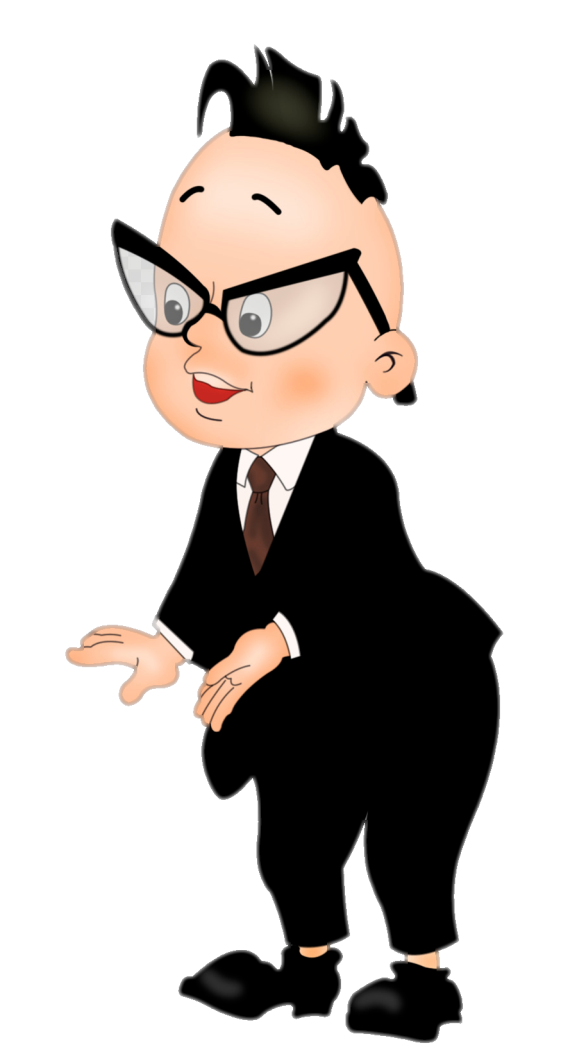 8 * 2 = ?
10
12
16
24
18
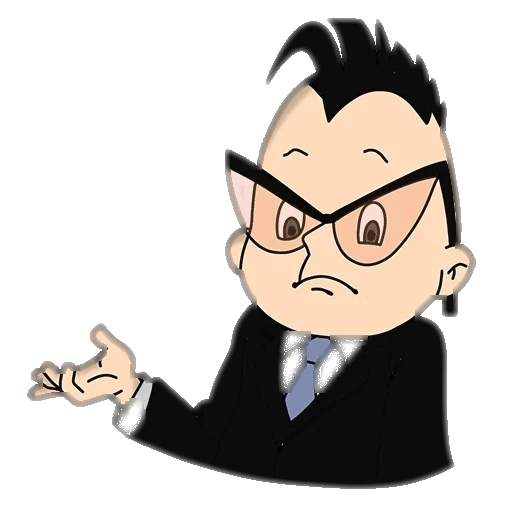 7 * 3 = ?
21
24
28
14
18
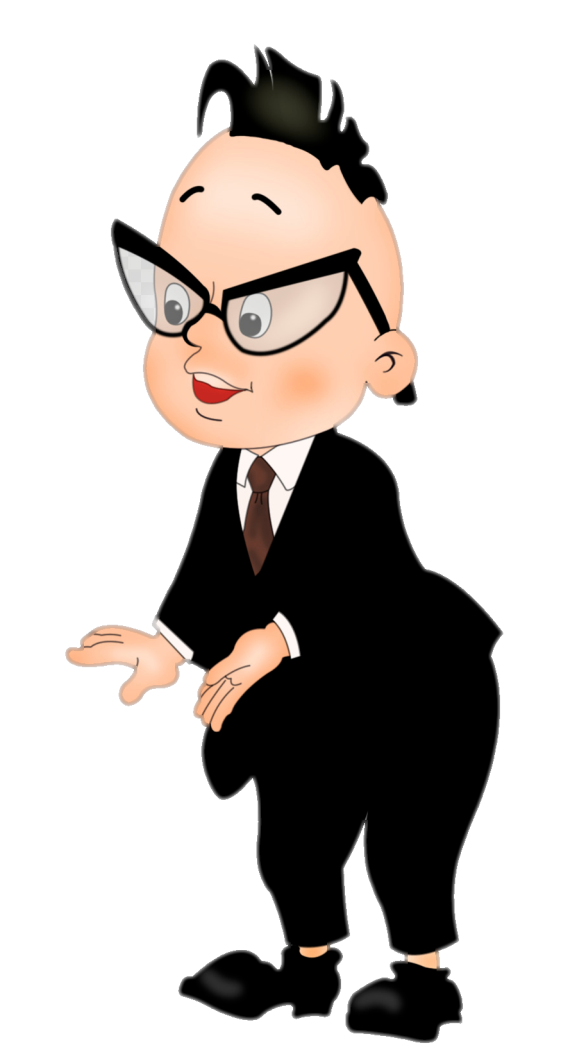 9 * 3 = ?
27
24
28
18
36
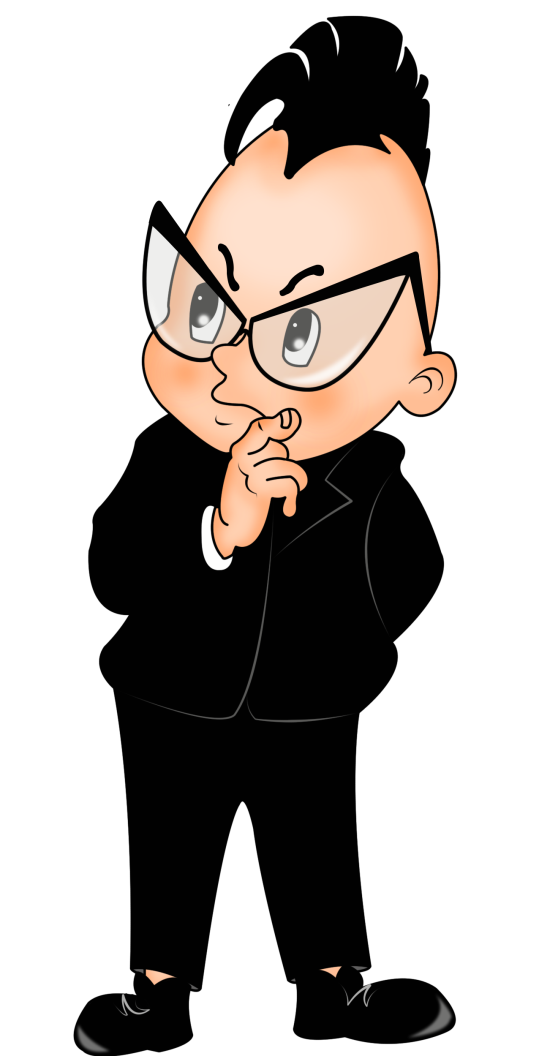 7 * 6 = ?
36
40
28
45
42
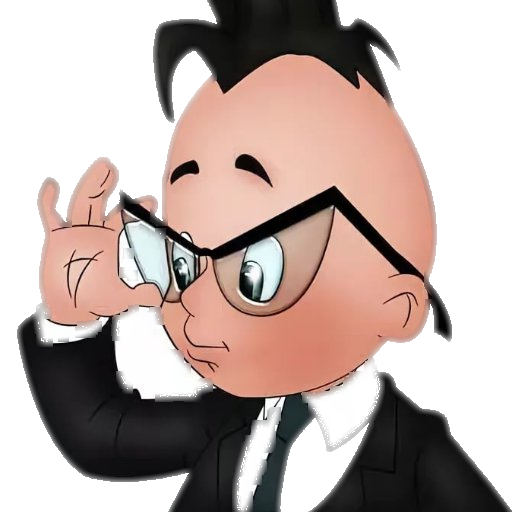 6 * 5 = ?
36
30
28
45
40
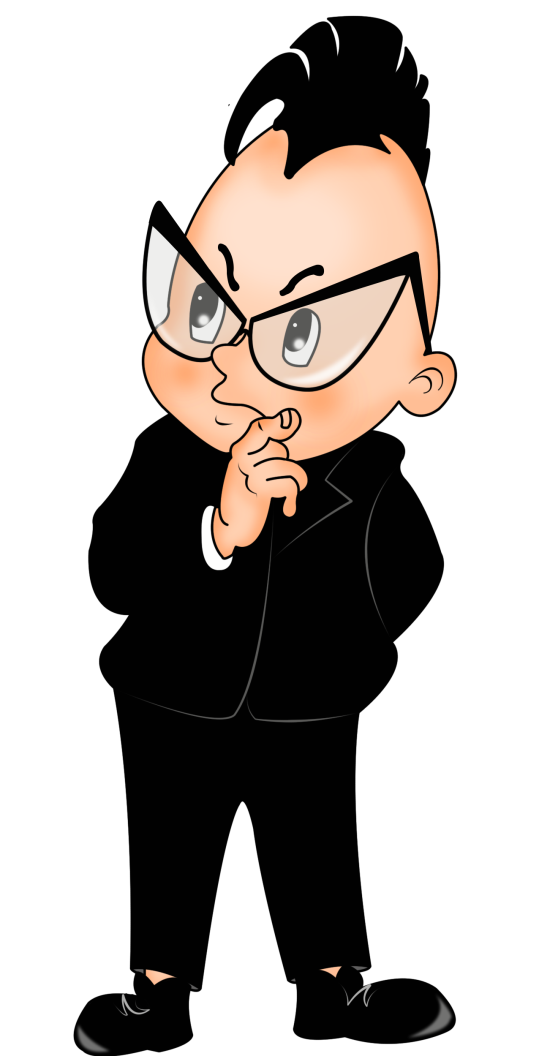 9 * 5 = ?
40
46
28
54
45
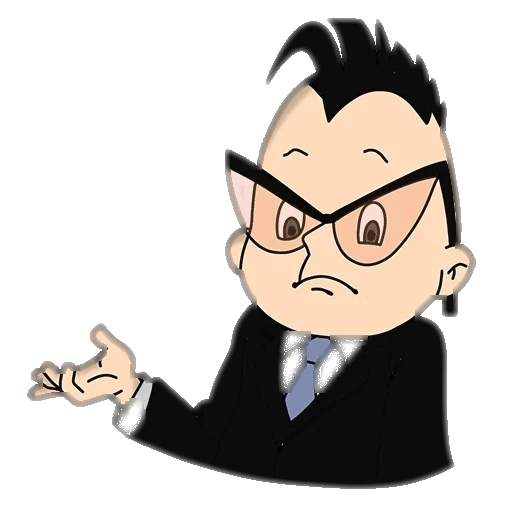 7 * 5 = ?
36
35
40
45
28
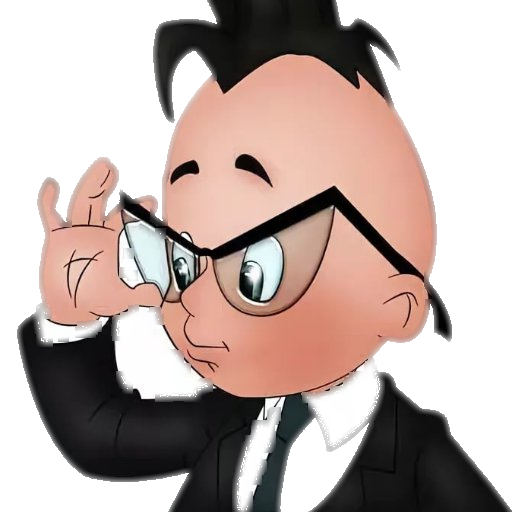 5 * 5 = ?
35
25
28
45
40
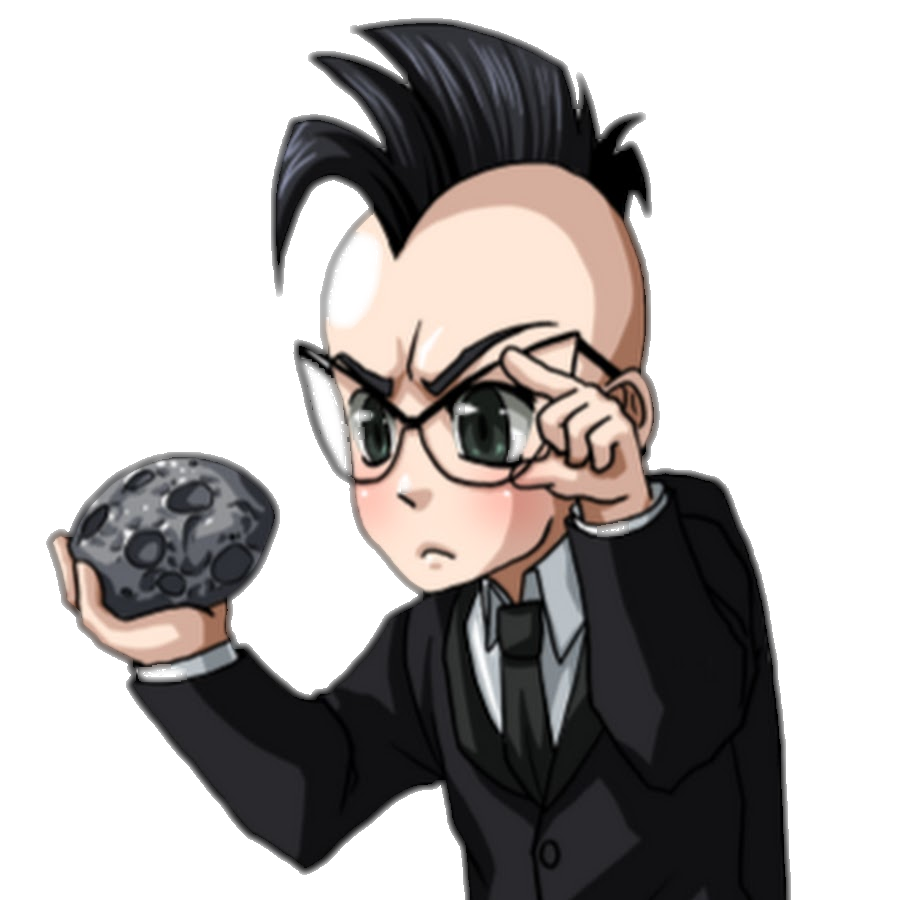 9 * 4 = ?
37
36
40
45
28
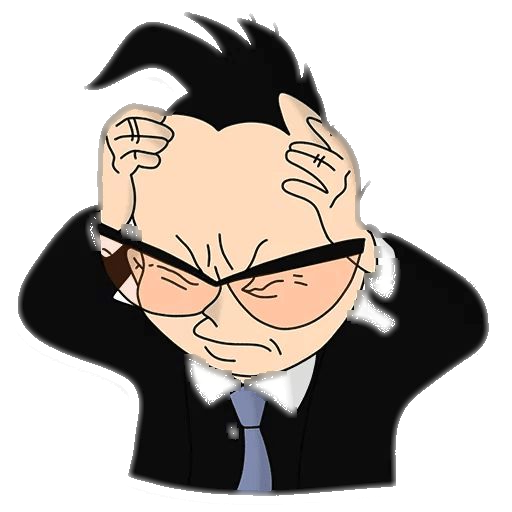 7 * 4 = ?
35
28
28
45
40
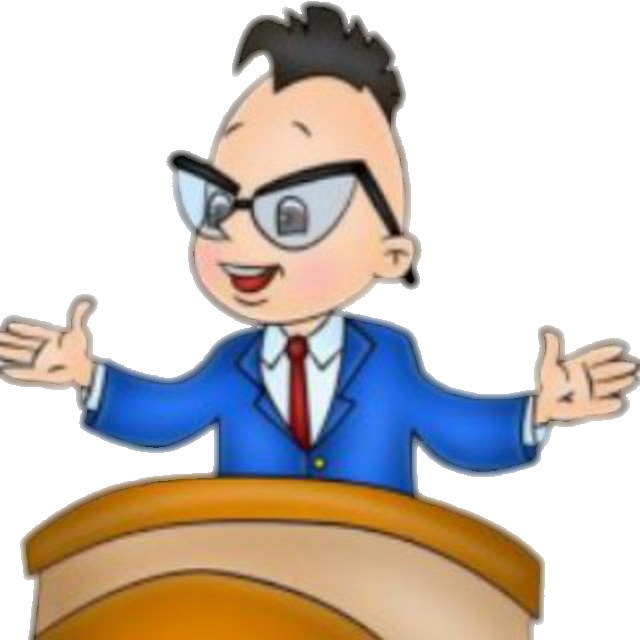 4 * 6 = ?
24
28
34
36
18
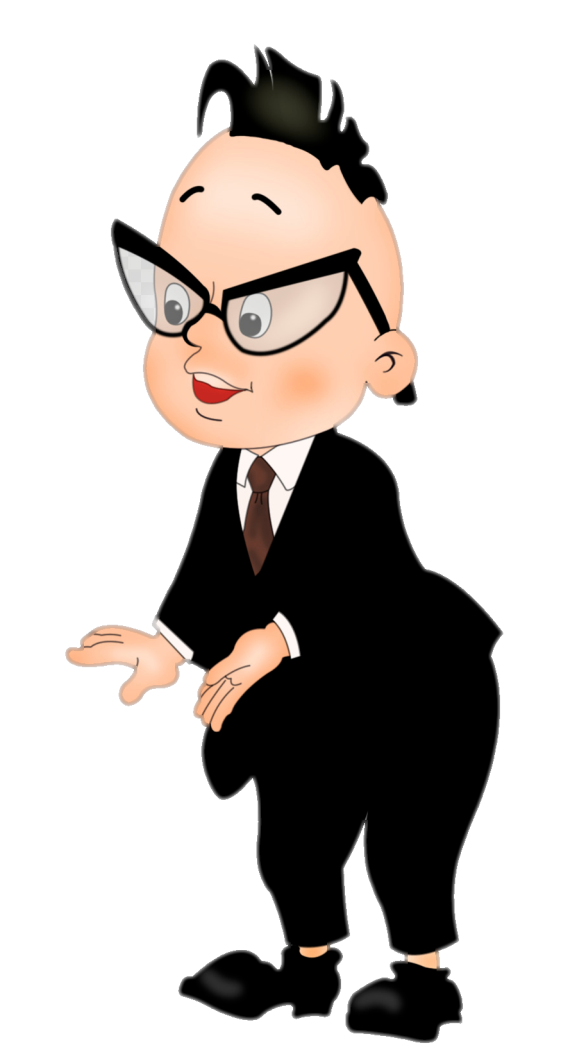 9 * 6 = ?
54
49
72
56
16
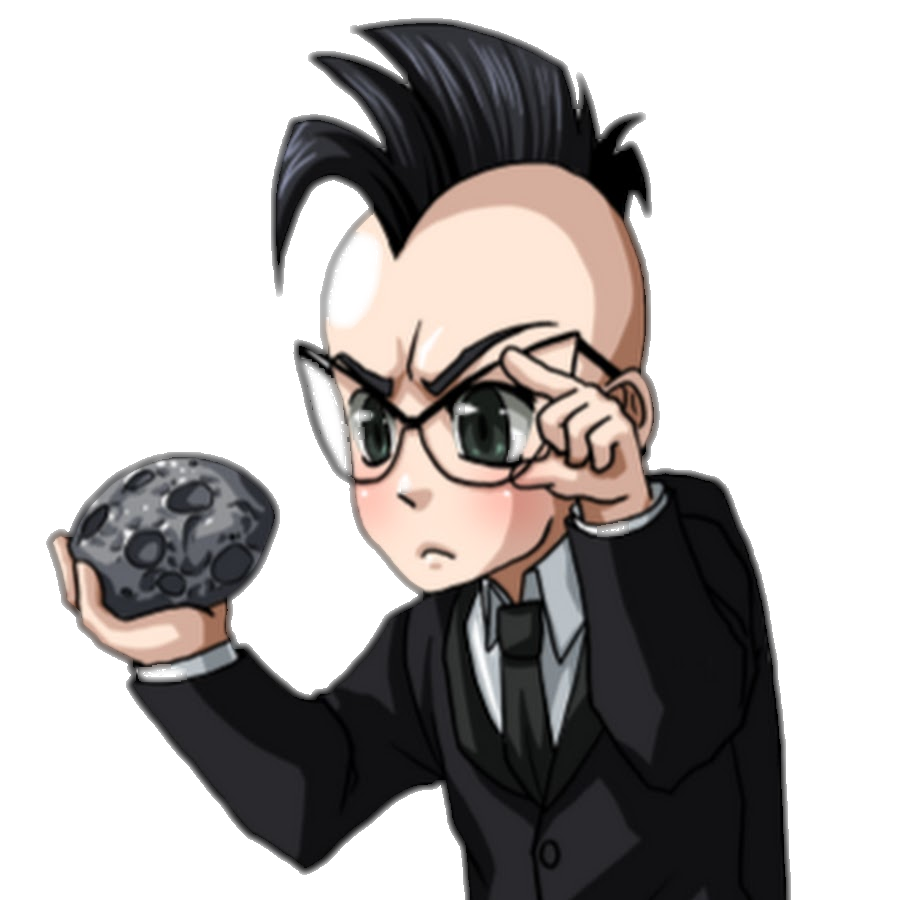 8 * 8 = ?
72
81
64
58
63
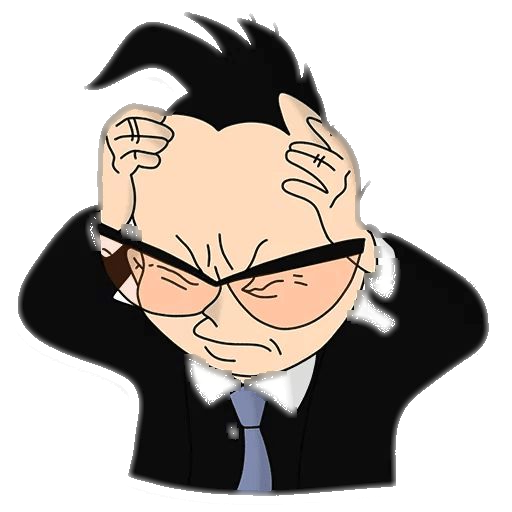 7 * 9 = ?
63
72
56
28
81
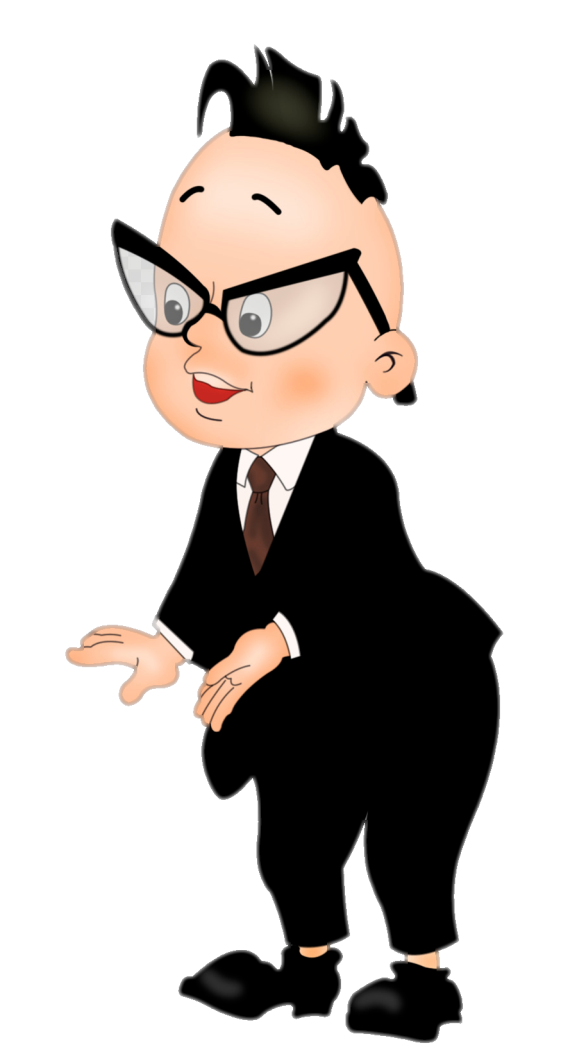 7 * 1 = ?
7
14
0
71
36
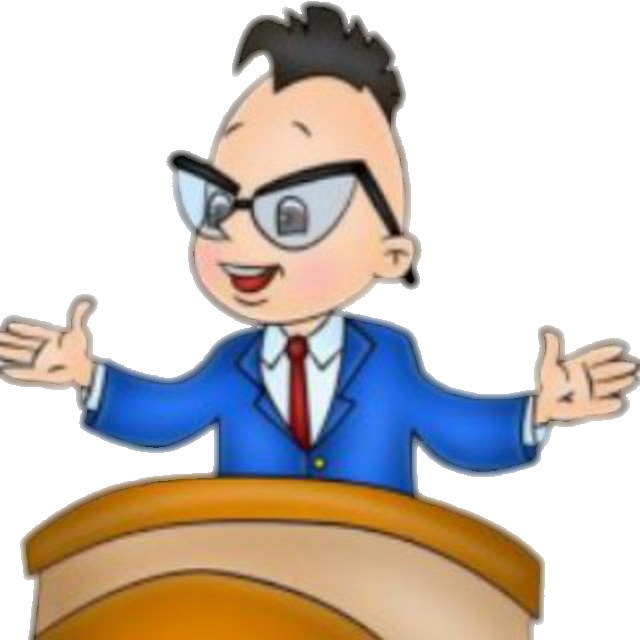 4 * 5 = ?
36
40
28
45
20
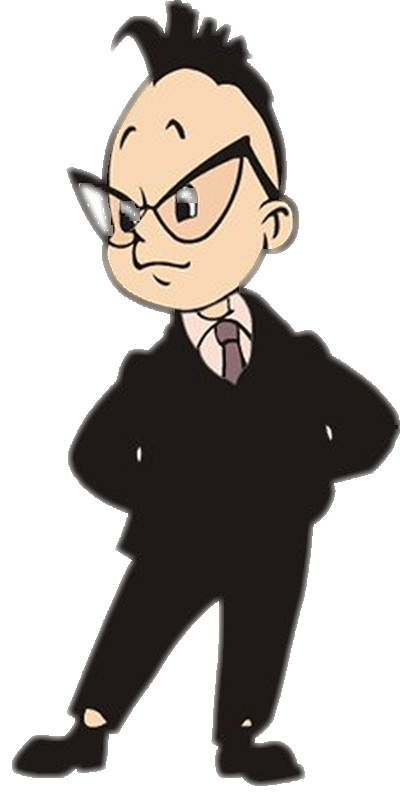 3 * 7 = ?
28
21
18
35
40
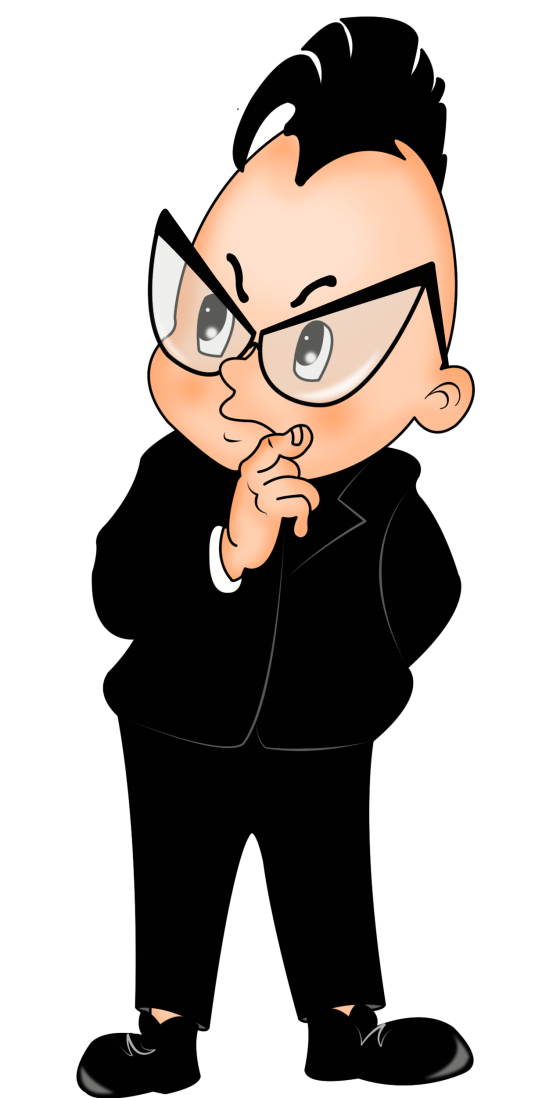 7 * 8 = ?
40
46
28
54
56
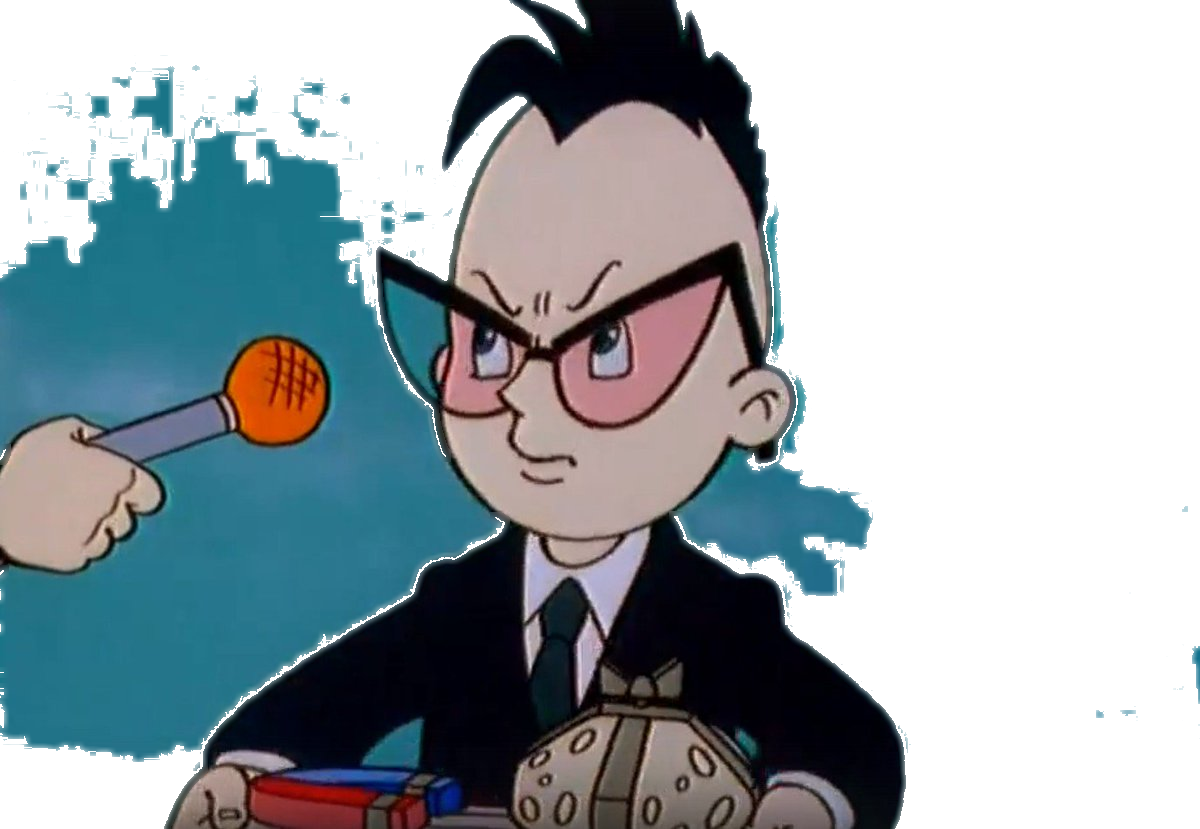 3 * 5 = ?
35
15
10
18
25
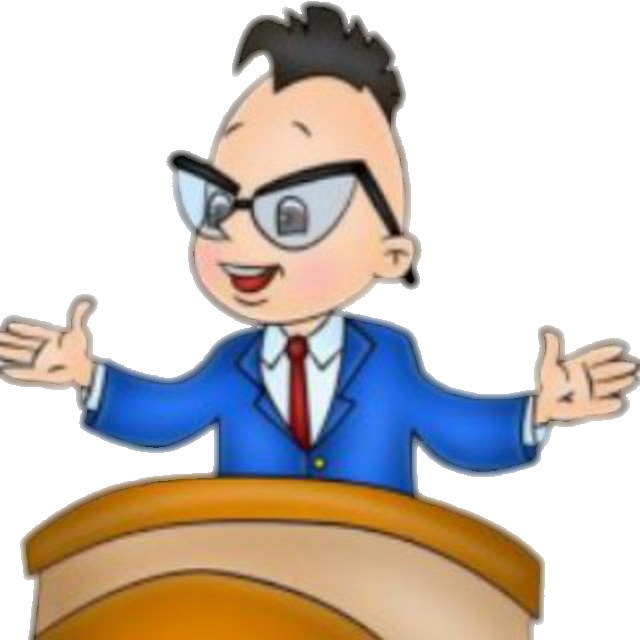 7 * 5 = ?
36
35
40
45
28
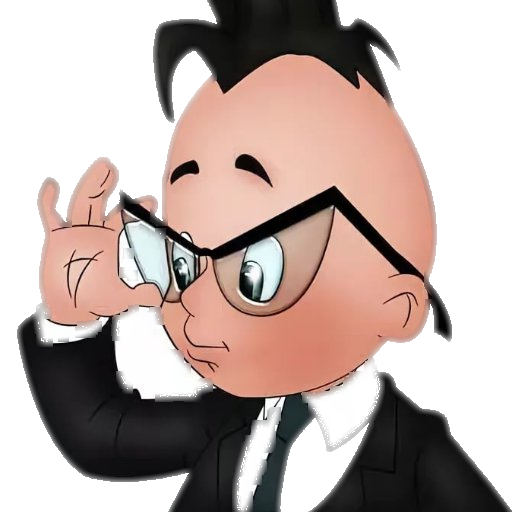 2 * 6 = ?
18
12
14
15
24
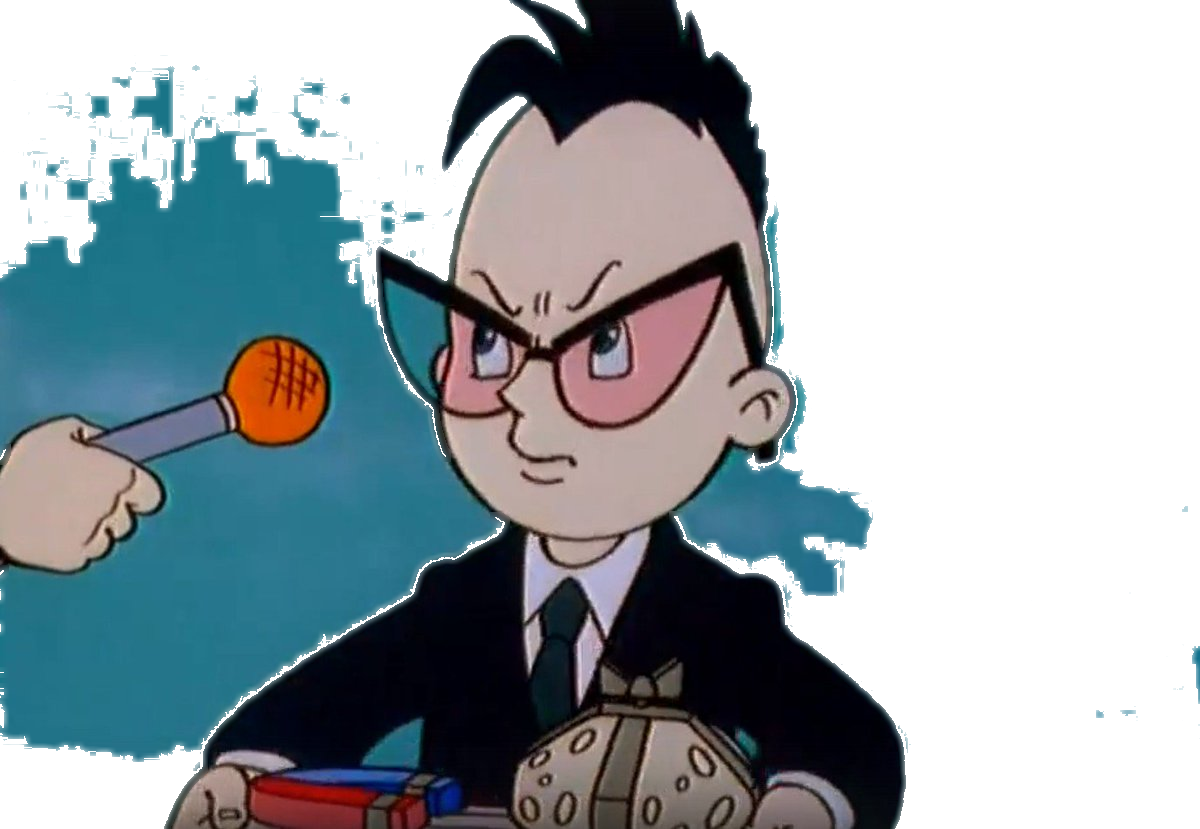 1 * 5 = ?
1
5
10
0
6
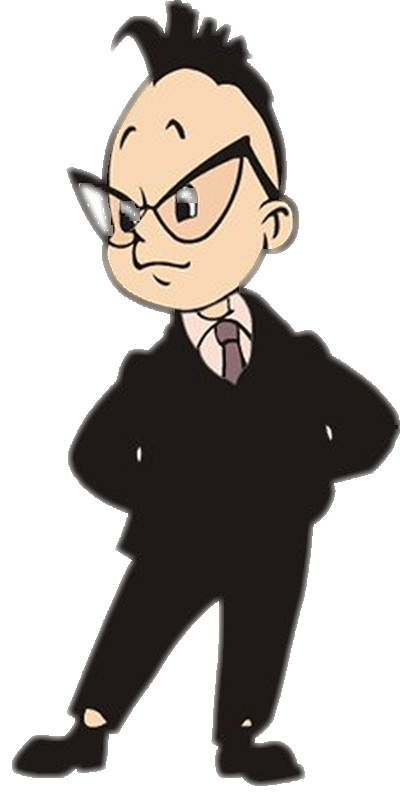 2 * 5 = ?
15
10
18
20
5
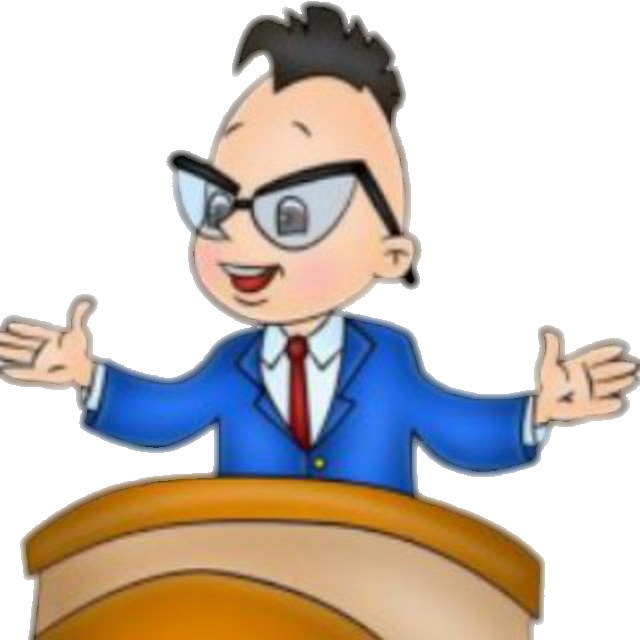 7 * 7 = ?
49
28
54
91
18
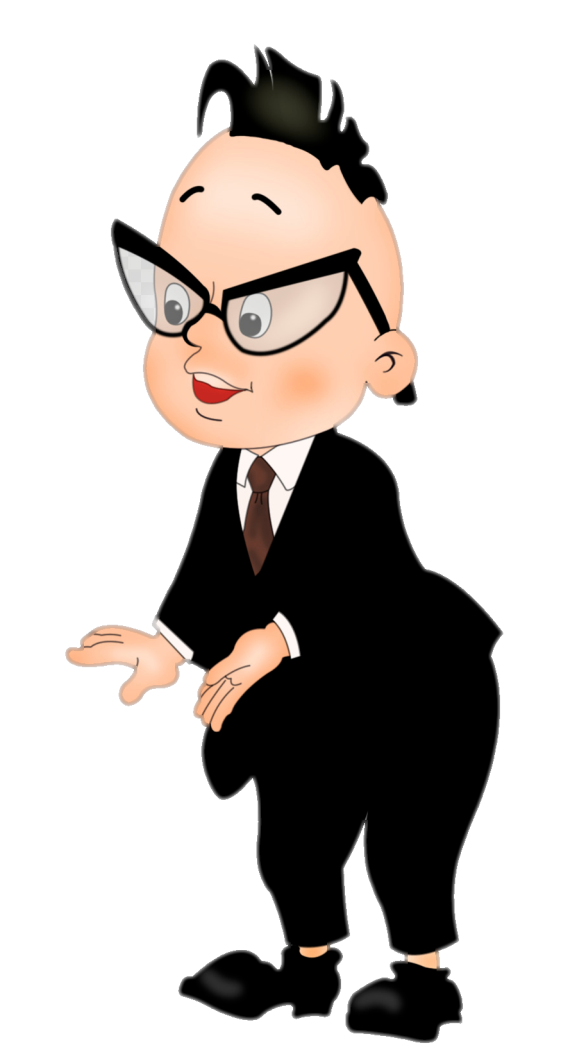 7 * 2 = ?
12
18
14
24
10
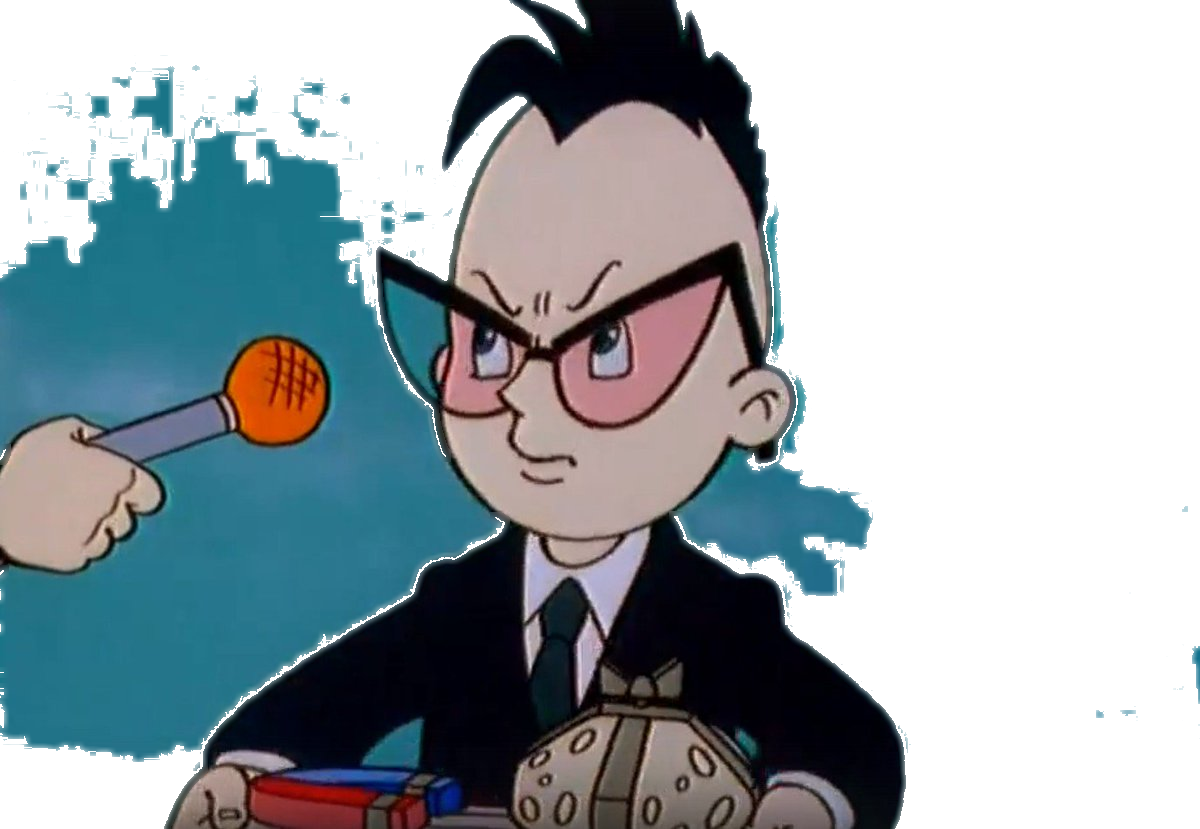 УРА!!!
Молодцы!
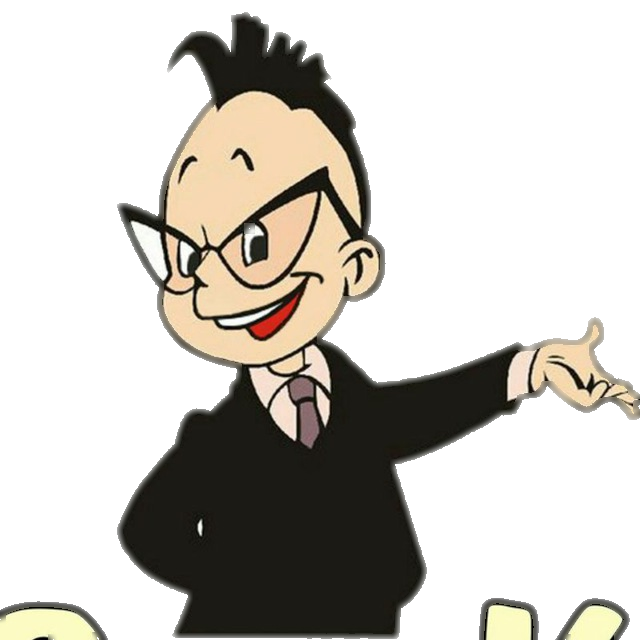 Источники и ссылки
Бережнова Л.Ф. Секреты творчества в табличном умножении. – М., 2006.
Шаблон таблицы Пифагора https://tromentano.livejournal.com/62762.html
Изображения с сервера https://yandex.ru/images/search
Рисунок раскрашен с помощью программы paint.net
Выполнено с применением технологического приёма «Интерактивная раскраска в программе PowerPoint» (автор - Г. О. АСТВАЦАТУРОВ) https://easyen.ru/forum/18-5808-1#229782